Building New Clubs
Alfred R. Herzing, DTM
2001-2002 International President
Toastmasters International
206DP
Session Agenda
Mission and goals
Area Director focus
Steps to build a club
1
Session Objectives
Describe relationship between establishing new clubs and the Toastmasters and district missions.
Identify which district leader responsibilities help establish new clubs.
Recognize the support available to establish new clubs.
Describe the club-building steps.
Identify opportunities for new clubs.
2
Why are you here?
3
Toastmasters Mission
We empower individuals to become more effective communicators and leaders.
4
District Mission
We build new clubs and support all clubs in achieving excellence.
5
Speech Contests
Is it in the Mission?
6
Trick Question
How many members have joined your Area or Division so far this year?
7
Guest to Member
Find out about the meeting.
Attend a meeting.
See a quality meeting.
Someone gives them an application and asks them to join.
Voted into the club
Dues collected & application filed with WHQ.
8
Guest to Member
It’s the Club not the District.

Same applies to Membership Retention
9
District Mission
We build new clubs and support all clubs in achieving excellence.
10
Your Goals
Barbed Wire.
11
President’s Distinguished Area
50% of your Club base # Distinguished (or better).
+ 1 Distinguished Club.
NET club growth of 1 new club.
12
How do we make SDDistrict?
Build 1 new club per Area

Support existing clubs to be Distinguished.
13
District Mission
We build new clubs and support all clubs in achieving excellence.
14
Why Build New Clubs?
???????
15
Steps to Charter
It starts with a lead
But we also need a Sponsor and Mentor
Initial Contact
Pre Meeting
Publicity
Launch Meeting
Paperwork
16
Area Director Responsibilities
Ensure that a New Club is chartered in your Area
Viable Lead
Date for lead to the District
Sponsor 
Mentor

You are welcome to participate in more of the process if you wish!
17
Identify Leads and Prospects
Leads can come from
World Headquarters
Current members
Neighbors
Coworkers
Many other places
Assess existing clubs to identify opportunities for new clubs
Target opportunities
Communities over 10,000 people
Corporations over 150 people
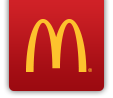 18
New Club Opportunities
Community Centers
Libraries
Churches
Schools
Institutions
Corporations over 150 people
Lists of Companies
Communities over 10,000
19
Identify Leads
5 minute Brainstorm Session
Where can we build a new club in your area?
20
Club Sponsor
21
Club Sponsor
Get the Club Chartered!
Contact new club lead
Serve as TI contact for the launch meeting
Recruit launch team
Conduct launch meeting
Have club elect officers
Submit charter paperwork, fees, and dues
Plan charter presentation meeting
22
New Club Mentor
23
Club Mentors
Set the club on the right course
Guide clubs through first six to 12 months
Ensure club officers understand duties
Familiarize club officers with Toastmasters education program
Familiarize club officers with Distinguished Club Program
Toastmasters Standards
Help recruit and retain members
24
Sponsor can also be a New Club Mentor

Some people use two Mentors
25
Steps to Charter After the Lead
Contact new club lead
Top person in organization
The golden sentence
26
Alfred’s Golden Sentence
“I’d like to have a SHORT meeting with you to discuss the BENEFITS of having a Toastmasters Club in your organization.”
27
Pre Meeting
Get buy in and determine details
Discuss the benefits of Toastmasters
What’s in it for the organization?
Set Date for Launch Meeting
No More than 2 weeks out
Minimum of 30 people needed @ launch meeting
Get a quote for support of Toastmasters
Dues – what the organization will pay and what members will need to pay at launch
28
Benefits not Features
Discuss the benefits of Toastmasters
Meetings Start and End on time
Focused speakers
Performance Appraisal technique
Impromptu Speaking Skills
Improved communication skills as your employees talk with your management team, their peers, and YOUR customers.
29
Set a Launch Meeting Date
Set Date for Launch Meeting
No More than 2 weeks out
30
Pre Meeting
Minimum of 30 people needed @ launch meeting
31
Statement of Support
Employees are busy
Not looking for anything extra
Get a quote for support of Toastmasters
32
Quote
The skills you learn in Toastmasters will help you in your personal life and your career here at XYZ Corporation.  I encourage you to check it out.
                   The Big Boss
                    CEO
                    XYZ Corporation
33
Funds
Charter Fee paid by Organization?
If not add it to Charter Member Costs
Collect 6 months PLUS Pro-Rated Portion
Club Dues 
($1/month unless paying for room)
Know the cost to join so you have it at the launch Meeting
34
Launch Team
Toastmaster/Closer
Table Topics Master
Speaker – Who?
Evaluator – Who?
Timer
No General Evaluator, Grammarian, Jokemaster, etc.
Sponsoring Club Can Provide some of these
35
Launch Meeting
This is an abbreviated TM Meeting
Leave time to:
Answer Questions
Collect payments and applications
Make sure to ask, “Who’s ready to join?!”
Have people in the audience prepared to start the flood.
36
New Club Details
Club Name
Meeting time, location, and frequency
Elect Club Officers if not already selected

On Dues, make sure you ADD the pro-rated amounts.
Want to avoid coming right back for more $.
37
Get the Paperwork Into TI WHQ
The District has experts that will help ensure that everything is done correctly
38
Resources
Launch Meeting resources
Launch meeting team
How to Build a Toastmasters Club (Item 121)
E-learning session Successful Demonstration Meetings
Promotional material
39
Review
Describe relationship between establishing new clubs and the Toastmasters and district missions.
Identify which district leader responsibilities help establish new clubs.
Recognize the support available to establish new clubs.
Describe the club-building steps.
Identify opportunities for new clubs.
Date for New Club Lead
40
Conclusion: Closing Remarks
Club-building is basic to missions of Toastmasters and the district.
Area Directors own the goal to build a new club in their area.
Required Lead, Sponsor Mentor
District takes it from there.
Club leads can come from anywhere.
Follow the steps to charter and make it happen.
41
New Club Lead
What date will you have a new club lead to the District team by?

Assistance available to help you
Area Council
Other Toastmasters
Division Director
Marketing Team
42